Волшебные краски осени
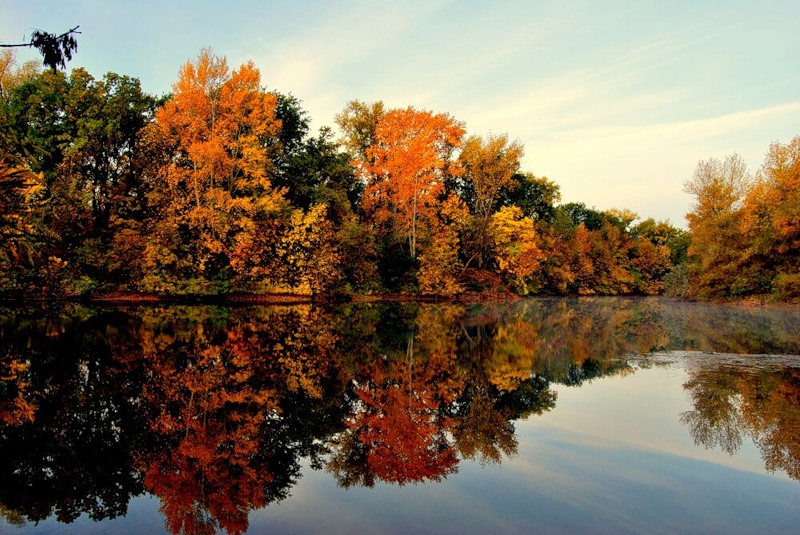 В нашем городе много скверов и маленьких зеленых и уютных уголков, где можно просто посидеть в тишине, подумать, полюбоваться ярким кустиком в осеннем наряде. Сентябрь называют Месяц Прощания с Родиной. Каждый день отправляются в путь крылатые странники летят не спеша, делая частые остановки – видно не хочется птицам расставаться с милой для их сердца стороной. Исчезли из парков, садов и огородов стрижи, ласточки, скворцы.
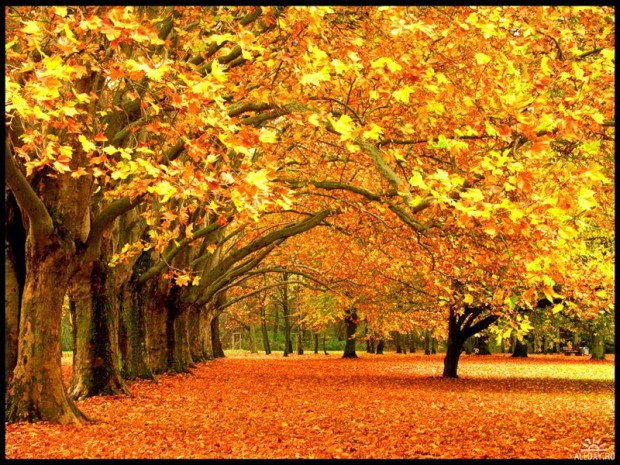 «Есть в осени первоначальной
 Короткая, но дивная пора –
 Весь день стоит как бы хрустальный
 И лучезарны вечера…»
Идет осень по берегам рек: на фоне чуть-чуть пожелтевшей листвы выделяются яркие пятна красных кленов и дрожащих золотых осинок. Солнце не обжигает, а мягко и ласково греет, как будто нежно гладит кожу лица и рук. Однако, на улицах нашего города, в парках стало даже  веселее и наряднее, чем летом. Кроны деревьев раскрашены всеми оттенками – от зеленых до пурпурных. Красный, желтый, бурый, золотистый, желто-зеленый, пятнистый ложится на землю. Укрывает ее теплым, ласковым одеялом.
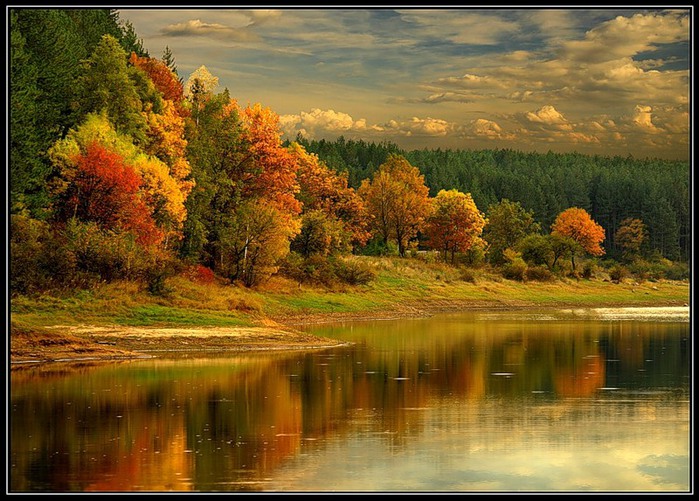 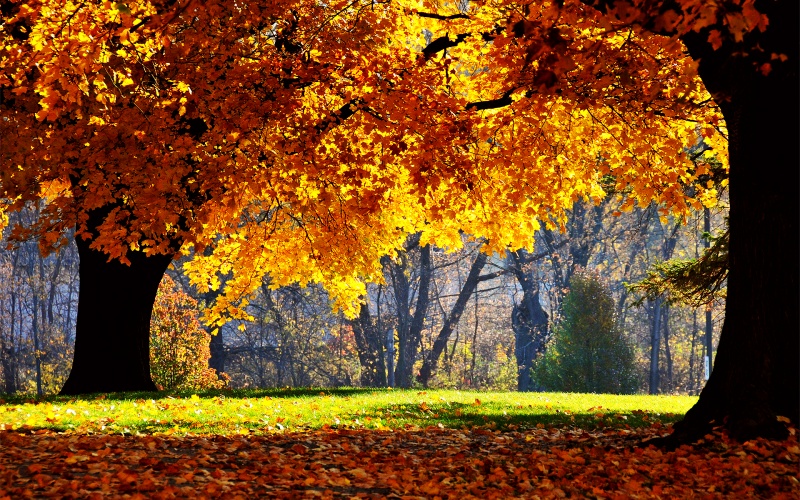 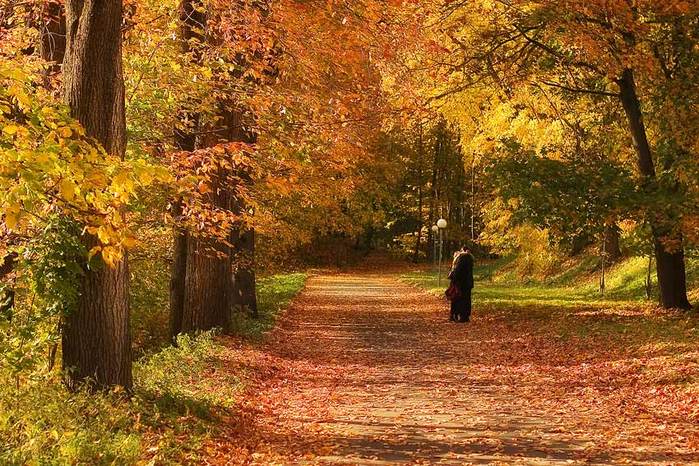 «Улыбка осени»

 Улыбка осени печальна, 
 Когда ты сам грустишь.
 А ей, 
 Расцвеченной необычно,
 Что выси гор, что ширь полей.

 Она открыта и прозрачна,
 Крепка, как ядрышко зерна,
 Ровна, но все ж неоднозначна
 Ее живая тишина.

 Простым теплом душа согрета
 В преддверье холода и тьма.
 Есть от весны в ней и от лета,
 И ничего нет от зимы.

 А лист кружиться плавно, плавно
 Паденья путь, как торжество.
 Но слаще этого обмана
 В природе нету ничего…
                                      В. Неподоба
Осень шлёт из прошлого приветы,
  Позабыв про клятвы и запреты
  В разноцветном ворохе листвы,
  Но, увы, не радуют дожди.
  
  Жаль, нельзя нажать нам на Delete,
  Чтобы что-то в жизни изменить,
  Переправить и начать с нуля,
  Оборвав листок календаря.
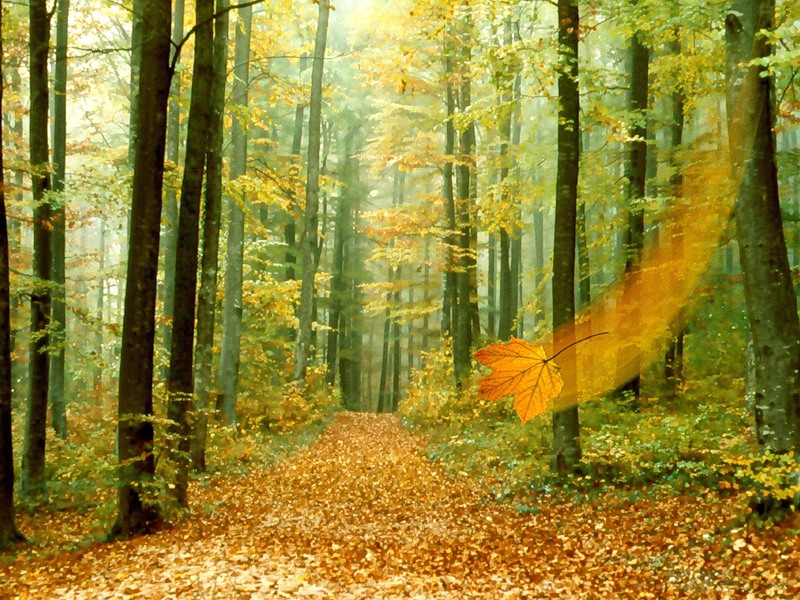 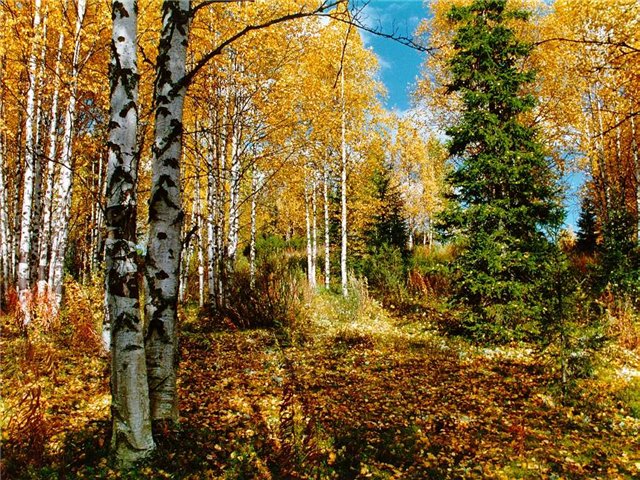 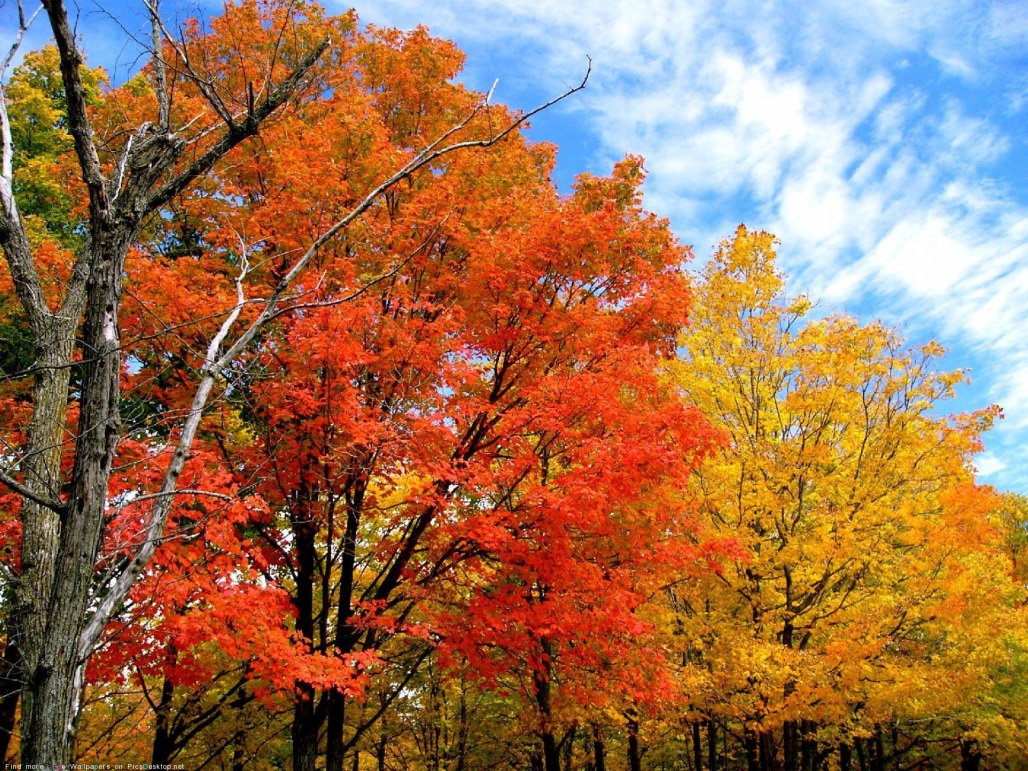 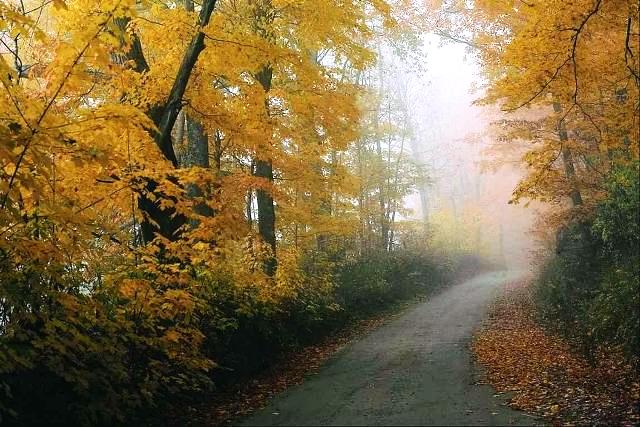 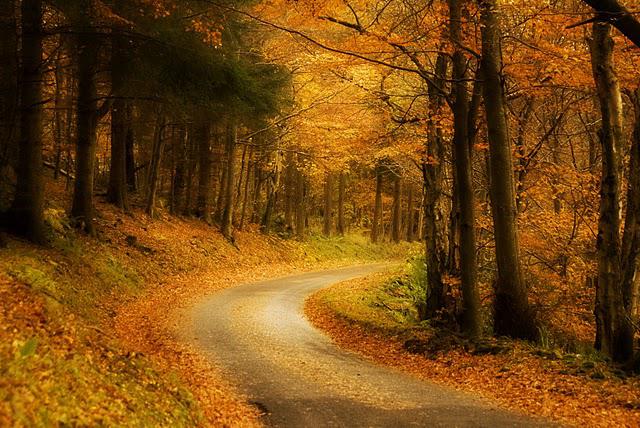 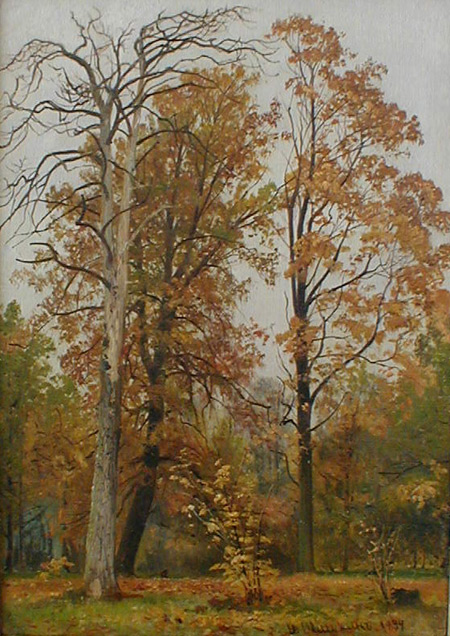 Времена года — неизменная тема в творчестве многих художников, поэтов, фотографов. Осень занимает особое место в силу своей загадочности и тайны. С одной стороны—величие, великолепие природы, буйство красок. С другой—печаль, грусть, пронизывающая сердце тоска.
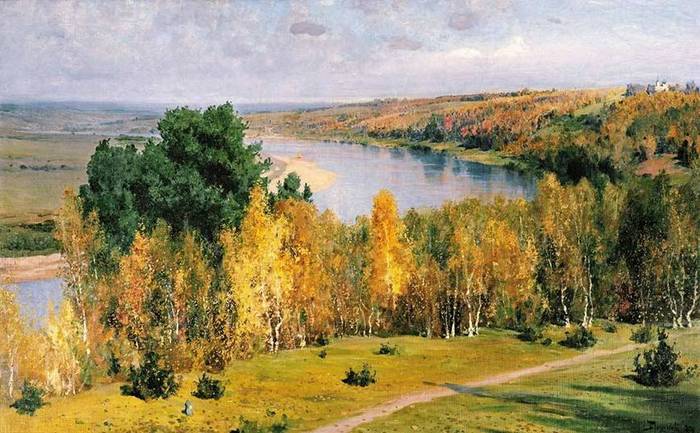 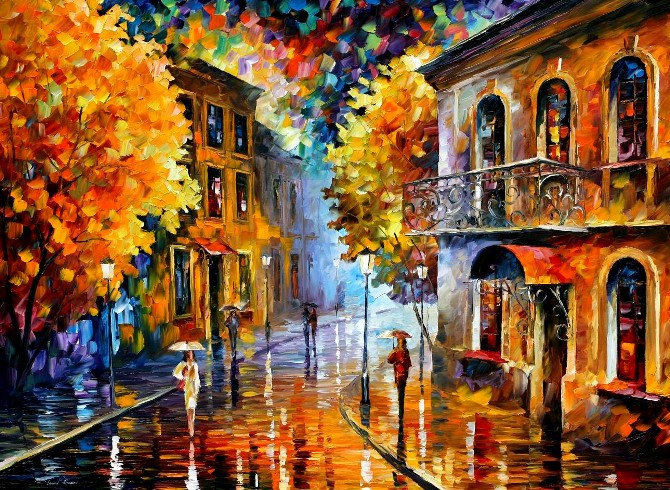 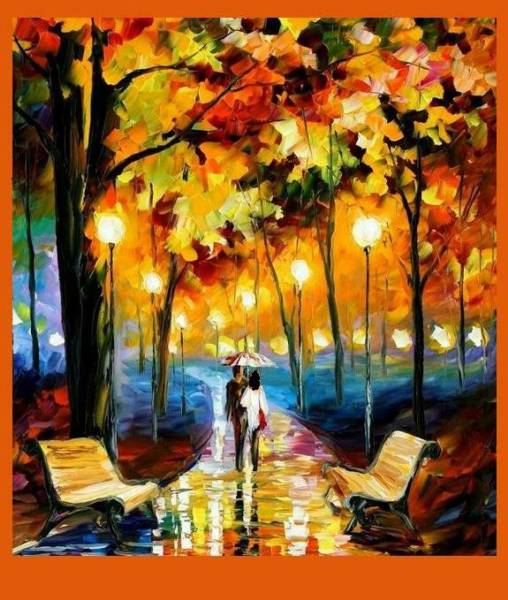 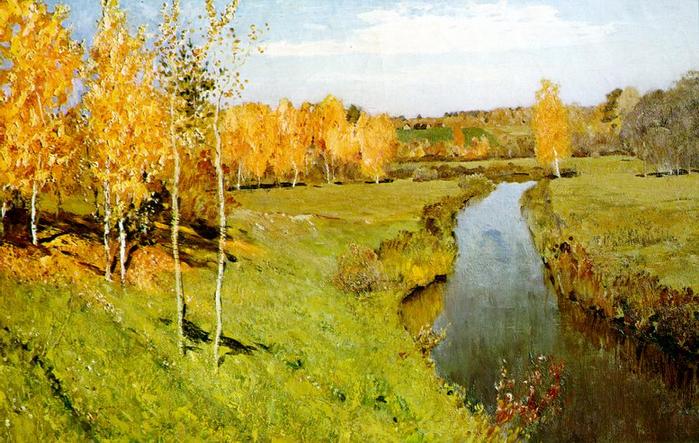 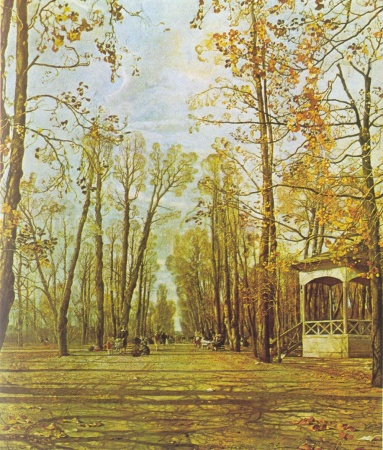 По безлюдной аллее,Под покровом берёзЯ иду к грустной фееНеисполненных грёз.Раздвигаю пространствоМановеньем руки…Всё в осеннем убранстве!В серых лужах круги. –Пусть и осень поплачетНад моею мечтой,Но всё так же маячитМне видение тойНепонятной и ясной,Как шептанье листвы,Молчаливо прекрасной,Как мерцанье звезды.Потому и спешу яПод покровом берёзВ сад, где вновь обниму яФею радужных грёз.                             Павел Черкашин